University of Diyala
College of Engineering
Material Engineering Dep
Class: 4 Class
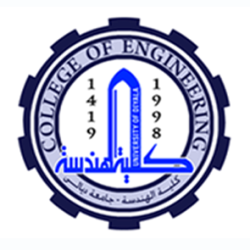 Leature-5
الهندسة الصناعية
م/ الانتاجية
مدرس المادة
أ.م.د. مزهر طه محمد
1- الانتاجيــــــة
هي المؤشر الذي يمكن بواسطته معرفة مدى إستغلال عناصر الإنتاج الأساسية المستخدمة في
العمليات التصنيعية وتتمثل بالعلاقة التالية :
                                                                  المخرجات
                                               الإنتاجية = 
                                                                  المدخلات
إذ يلاحظ إن زيادة الإنتاج لاتعني بالضرورة زيادة الإنتاجية وقد يتحقق العكس . 

للإنتاجية جانبان :
كمي ( يمثل كمية الوحدات المنتجة ) ونوعي ( يتعلق بجودة الإنتاج )
 فلزيادة الإنتاجية يعني عدم التضحية بالنوعية في سبيل زيادة الكمية .

تهدف زيادة الإنتاجية على مستوى المنشأة الصناعية إلى :
- تطوير أساليب إدارة الإنتاج لضمان الإستغلال الأمثل للطاقة الإنتاجية المتاحة .
- تحسين ظروف العمل والعلاقات الإنسانية للإستفادة الفاعلة من جهد العاملين.
- تخطيط وتنظيم مواقع العمل بشكل علمي دقيق وتحس ين المكائن والألات لضمان إنسياب العمليات الإنتاجية .
وعلى مستوى العمال تهدف زيادة الإنتاجية إلى تحقيق :
- رفع مهارة العمال من خلال تدريبهم .
- زيادة الطاقة الإنتاجية للعامل من خلال دراسة الحركة والوقت .
- زيادة الرعاية الإجتماعية للعمال وتحسين ظروف عملهم .
- رفع الروح المعنوية للعمال بزيادة إجورهم وتطبيق نظم الحوافز والمكافآت
- توفير فرص عمل جديدة للمواطنين نتيجة لزيادة الإنتاج .
2- أنواع ألإنتاجية :
                                          الناتج
1-  الإنتاجية الكلية = 
                              المواد + العمل + المكائن

     نظرًا لإختلاف وحدات القياس لكل من البسط ( المخرجات ) والمقـــــــام ( المواد الأولية والعمل والمكائن) ، لذا يتعين إيجاد وحدة قياس عامة يمكن قياس مختلف أنواع المخرجات والمدخلات بها وهي القيمة النقدية ، وذلك بضرب كمية المخرجات والمدخلات في سعر ا لوحدة ويطلق على الإنتاجية الكلية أسم ( الكفاءة الإقتصادية ) .
الناتج
2- الإنتاجية الجزئية = 
                               عامل من عوامل الإنتاج

إن حساب الإنتاجية الجزئية لكل عامل من عوامل الإنتاج يساعد على معرفة :-
1- التغيير الذي يحصل في كل عنصر منها .
2- إدخال التطور على تلك العناصر مثل تبديل المواد الأولية بأخر ى أسهل من سابقتها في التشغيل .
3- إجراء تحسينات على طرائق أداء العمل .
4- استخدام مكائن بمستوى تكنولوجي أفضل.
5- دفع مكافآت تشجيعية للعمال .

 وإن إيجاد التغييرات من زيادة أو نقصان يساعد على إتخاذ القرارات السريعة التي من شأنها أن تؤدي إلى رفع الإنتاجية .
مثال :
إذا أنتجت ماكنة معينة 1000 وحدة في يوم العمل وعند تقليل العطل و التوقفات لنفس الماكنة إرتفع انتاجها إلى 1150 وحدة .جد نسبة زيادة انتاجية الماكنة .
(1000-1150) / 1000 = 0.15 ×100% = 15%
3-  قياس الإنتاجية :

1- طريقة معامل التحويل : يستدعي تحويل جميع الأنواع المختلفة من الناتج إلى وحدات من نوع واحد وعلى أساس كمية العمل اللازمة لتصنيع كل منتج بالاستعانة بمعامل التكافؤ .
                              الإنتاج الكلي
إنتاجية العمل = 
                        وقت العمل الإجمالي

تمثل إنتاجية العمل .
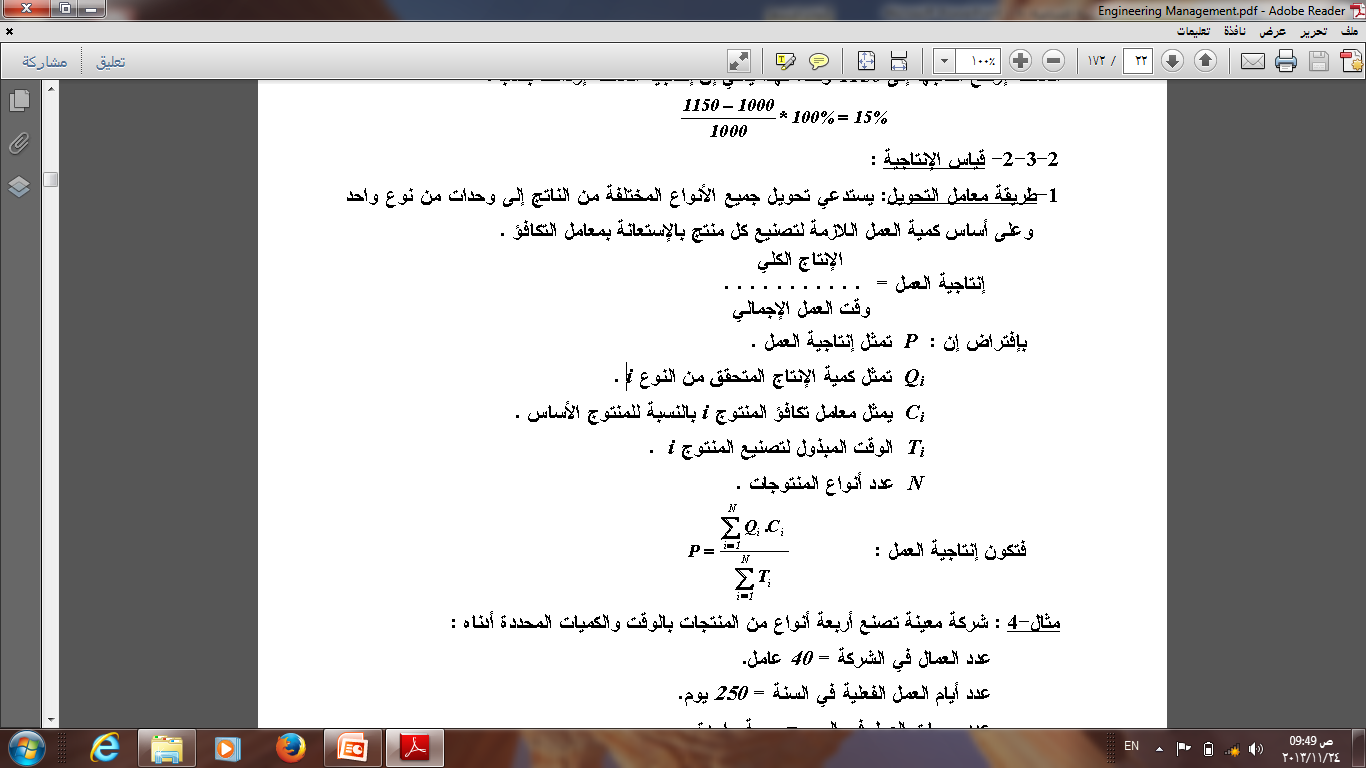 P = تمثل إنتاجية العمل
= Qiتمثل كمية الإنتاج المتحقق من النوع i
=Ti الوقت المبذول لتصنيع المنتوج i
Ci  يمثل معامل تكافؤ المنتوج i بالنسبة للمنتوج الأساس
N= عدد أنواع المنتوجات
مثال 1
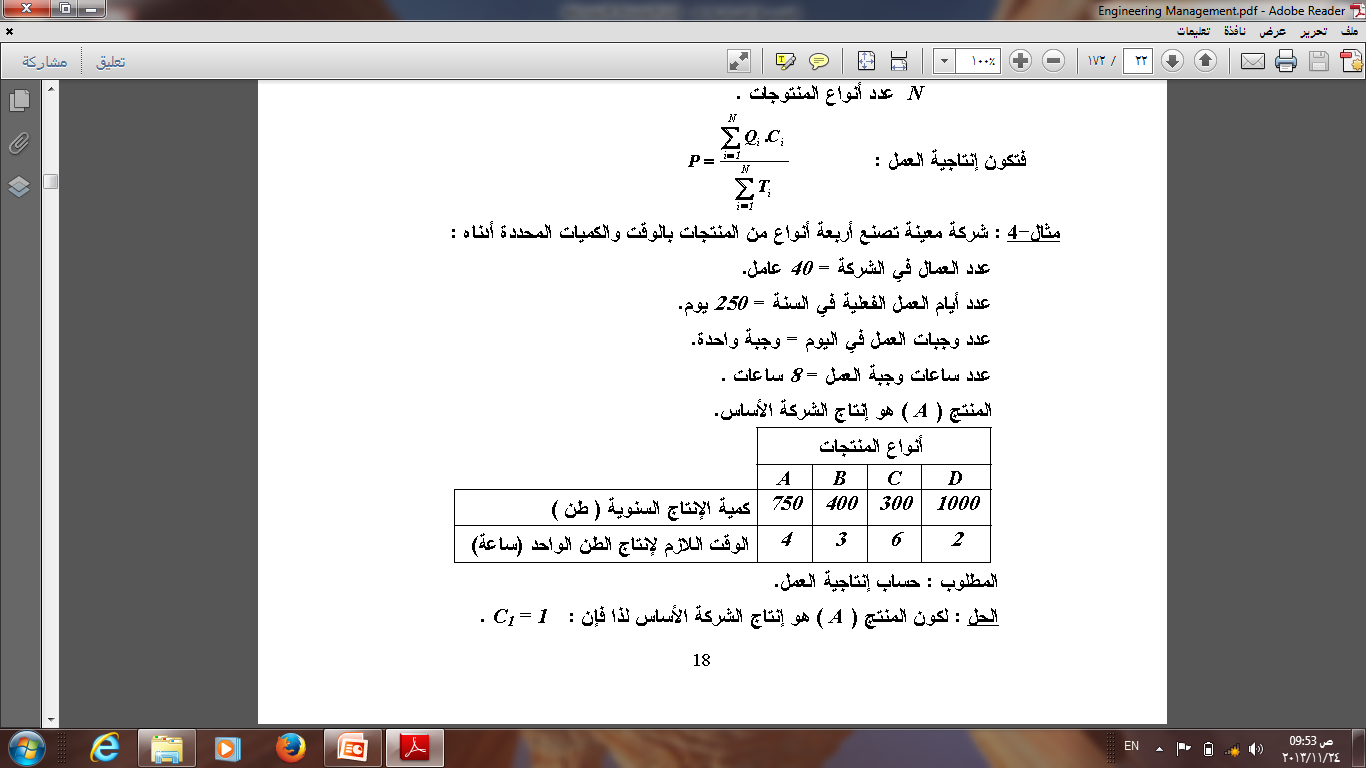 الحــــل :
الوقت ألازم لإنتاج الطن الواحد من المنتج B
لكون المنتج A = هو إنتاج الشركة الأساس لذا فإنه  = C1
C1  = A
N=4
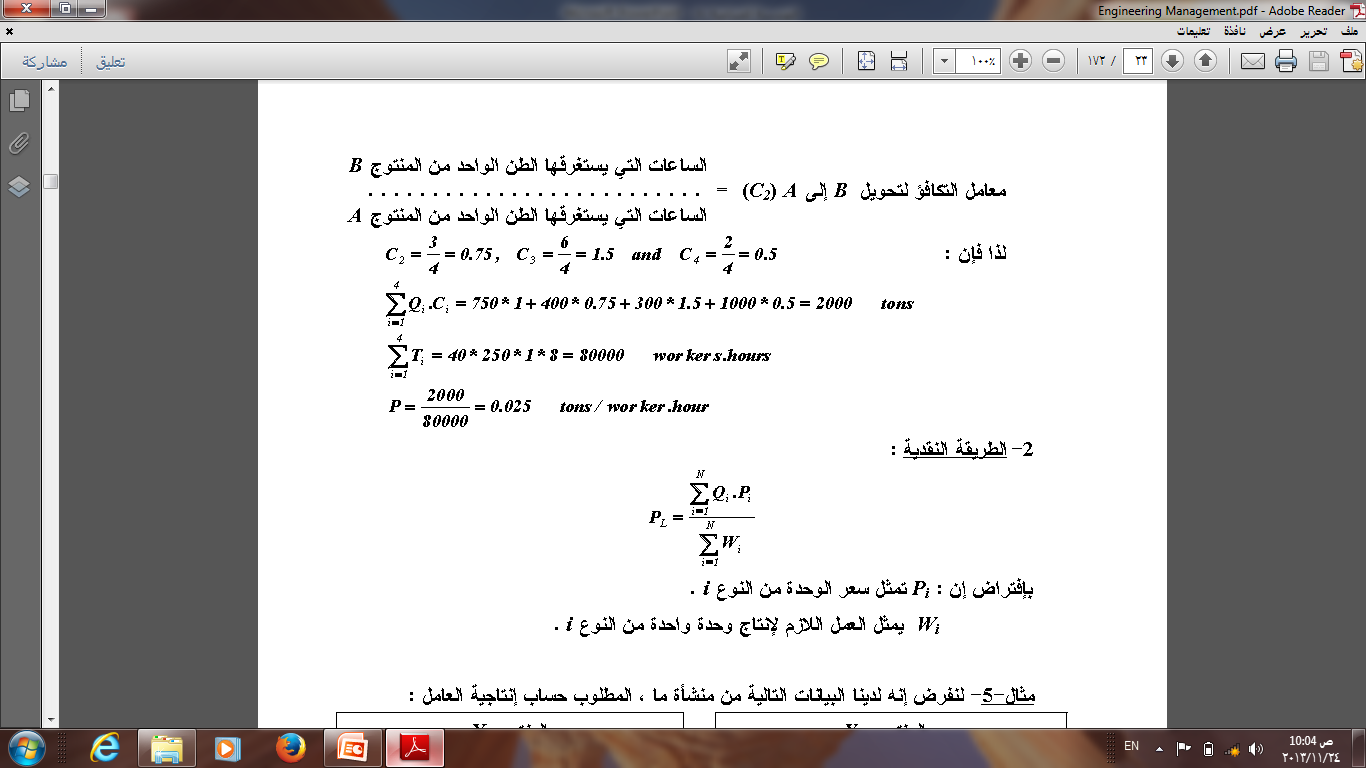 الوقت ألازم لإنتاج الطن الواحد من المنتج A
معامل التكافؤ للمنتج B
كمية الانتاج طن سنوي للمنتج A
كمية الانتاج طن سنوي للمنتج B
معامل التكافؤ للمنتج A
تم اعتباره واحد لكونه المنتج الاساس
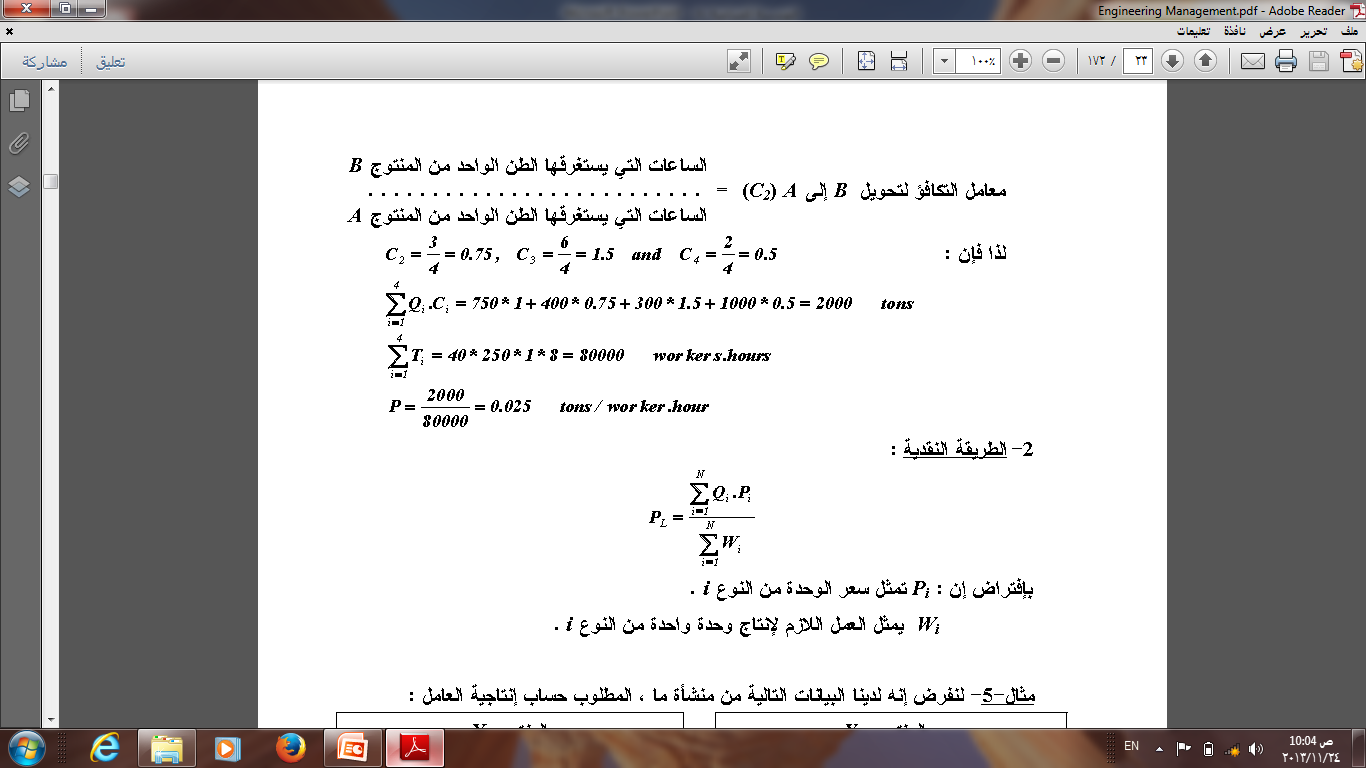 عدد الوجبات
عدد ساعات الوجبة الواحدة
عدد العمال في الشركة
عدد ايام العمل الفعلي في السنة
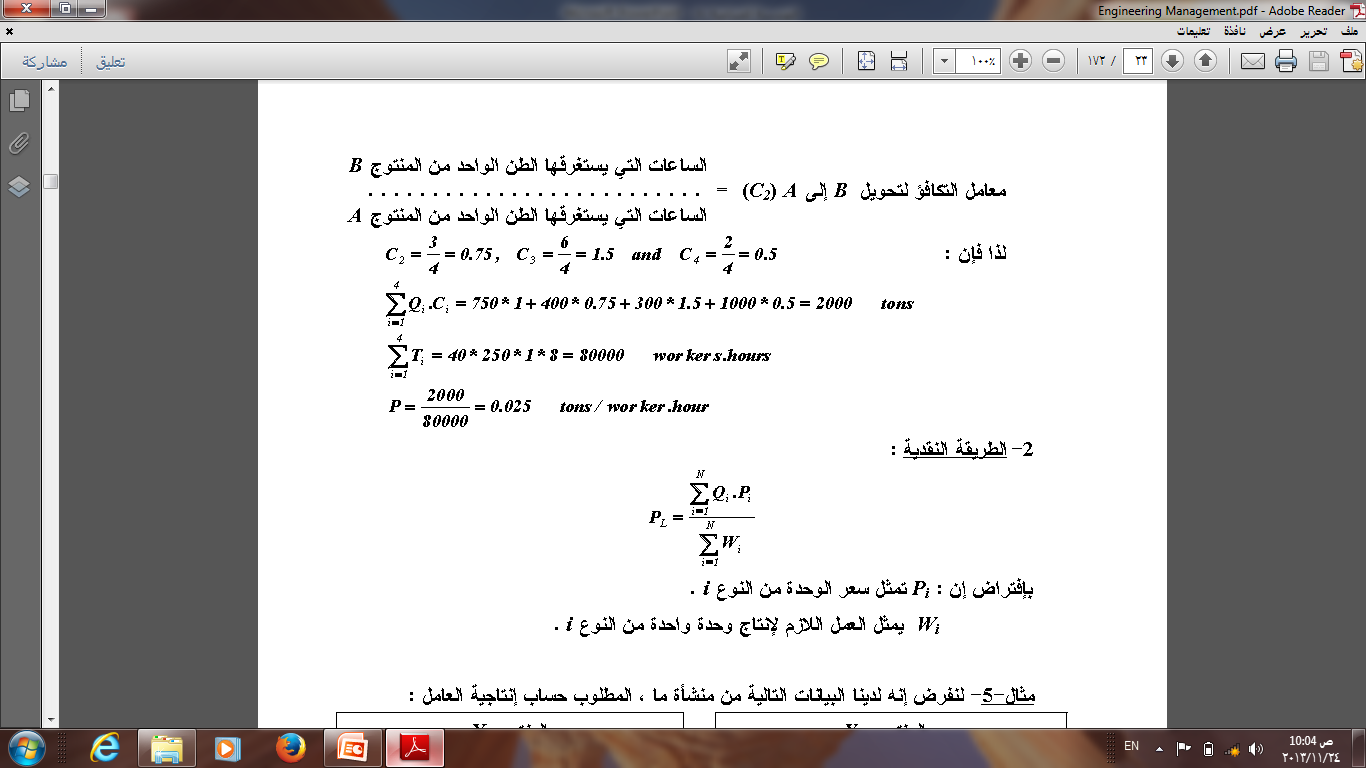 إنتاجية العمل
2- الطريقة النقدية
مثال 2
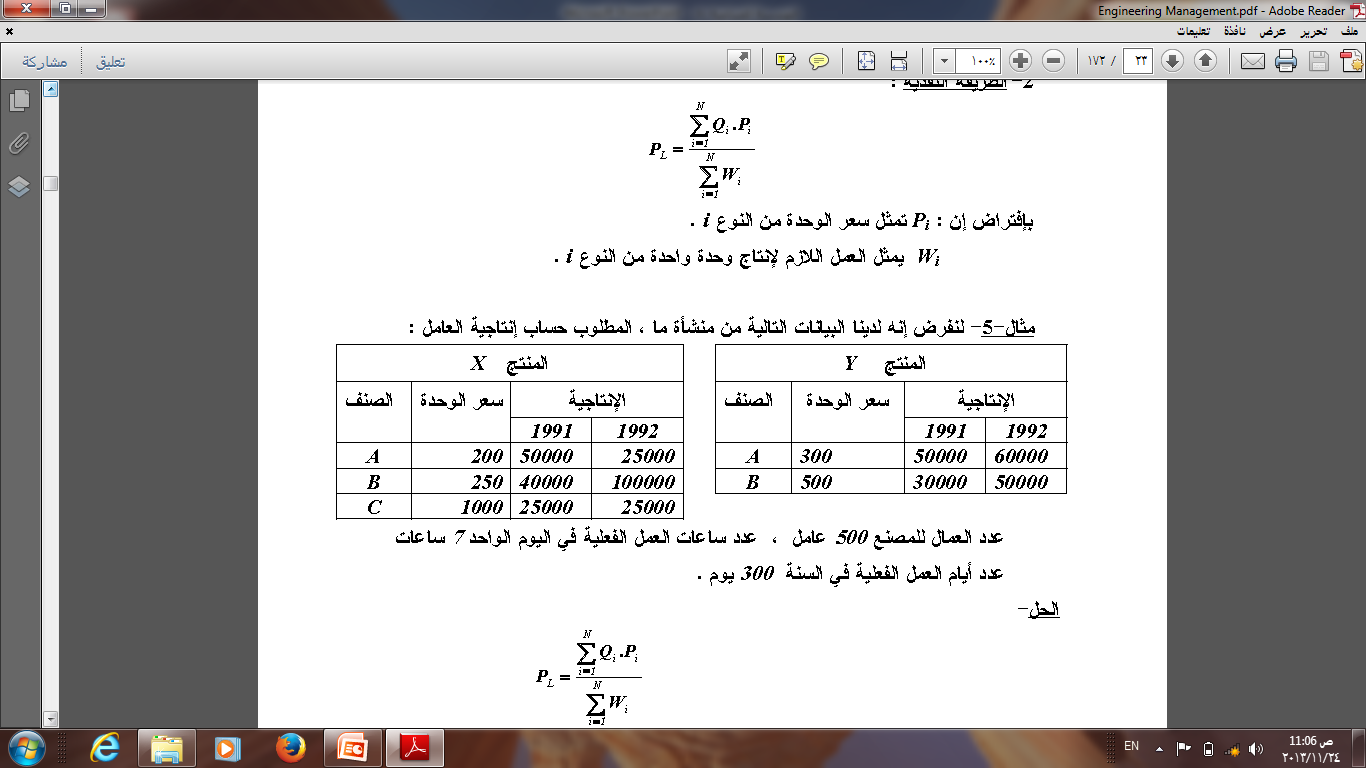 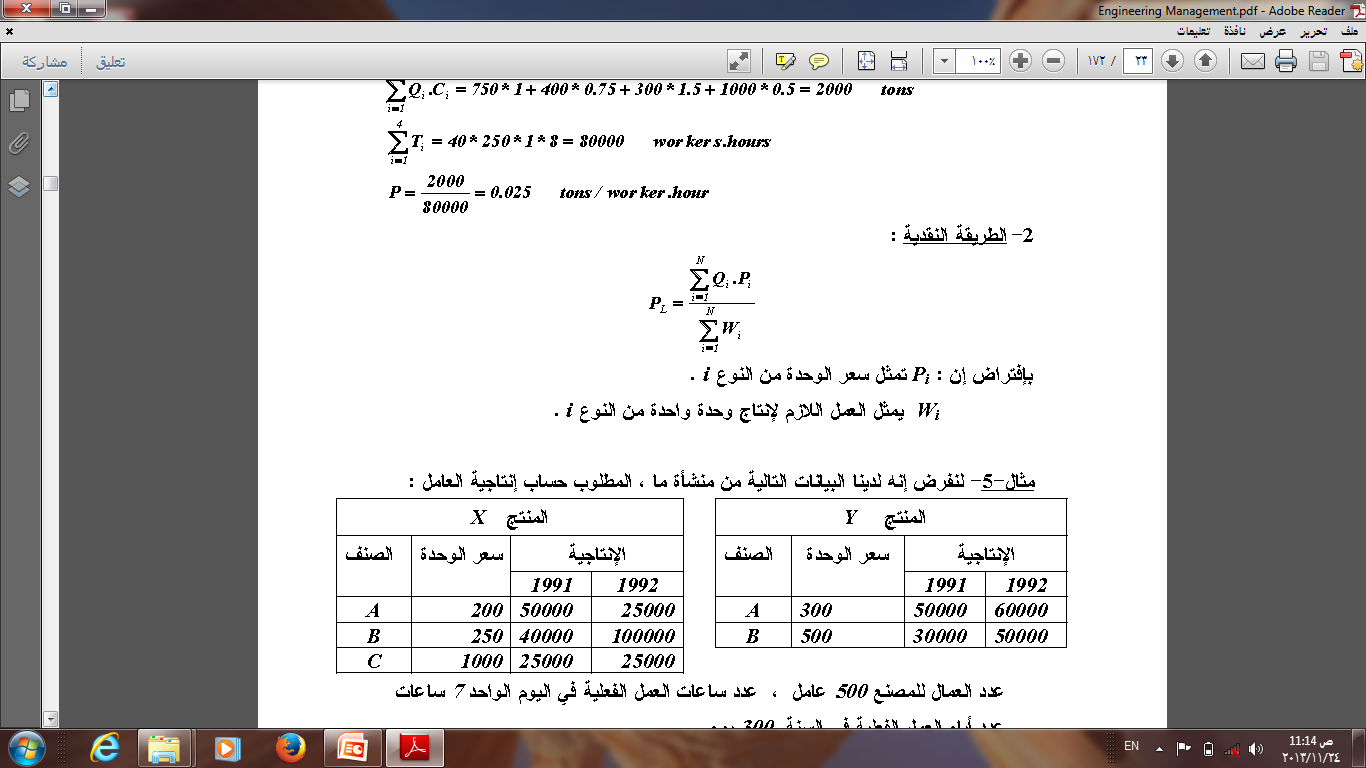 المنتج B  الصنف AB
المنتج X الصنف   ABC
A
B
C
B
A
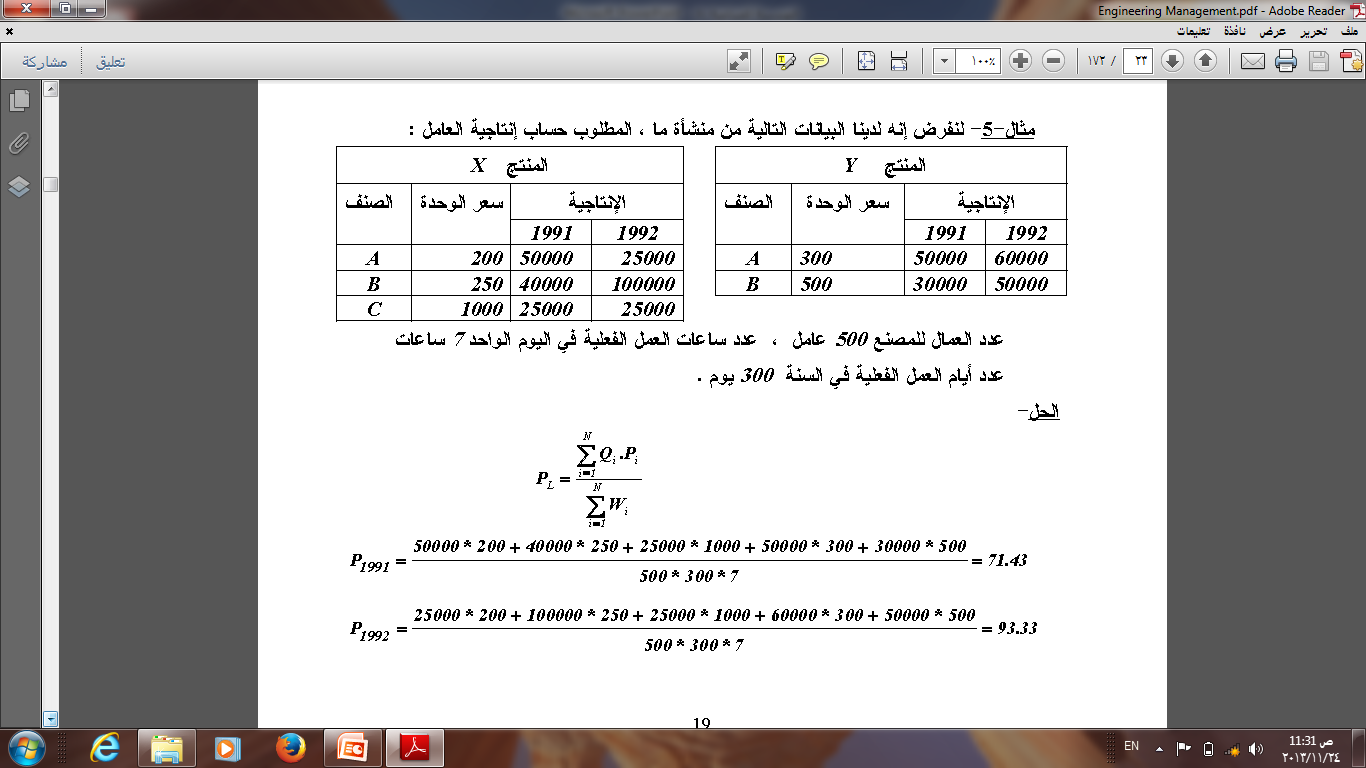 اول انتاجية للمنتج X لعام 1991  للصنف A
عدد العماال في المصنع
عدد ساعات الوجبة الواحدة
عدد ايام العمل الفعلي في السنة
سعر الوحدة للصنف A
نفس الطريقة نطبق القانون على المنتج XY
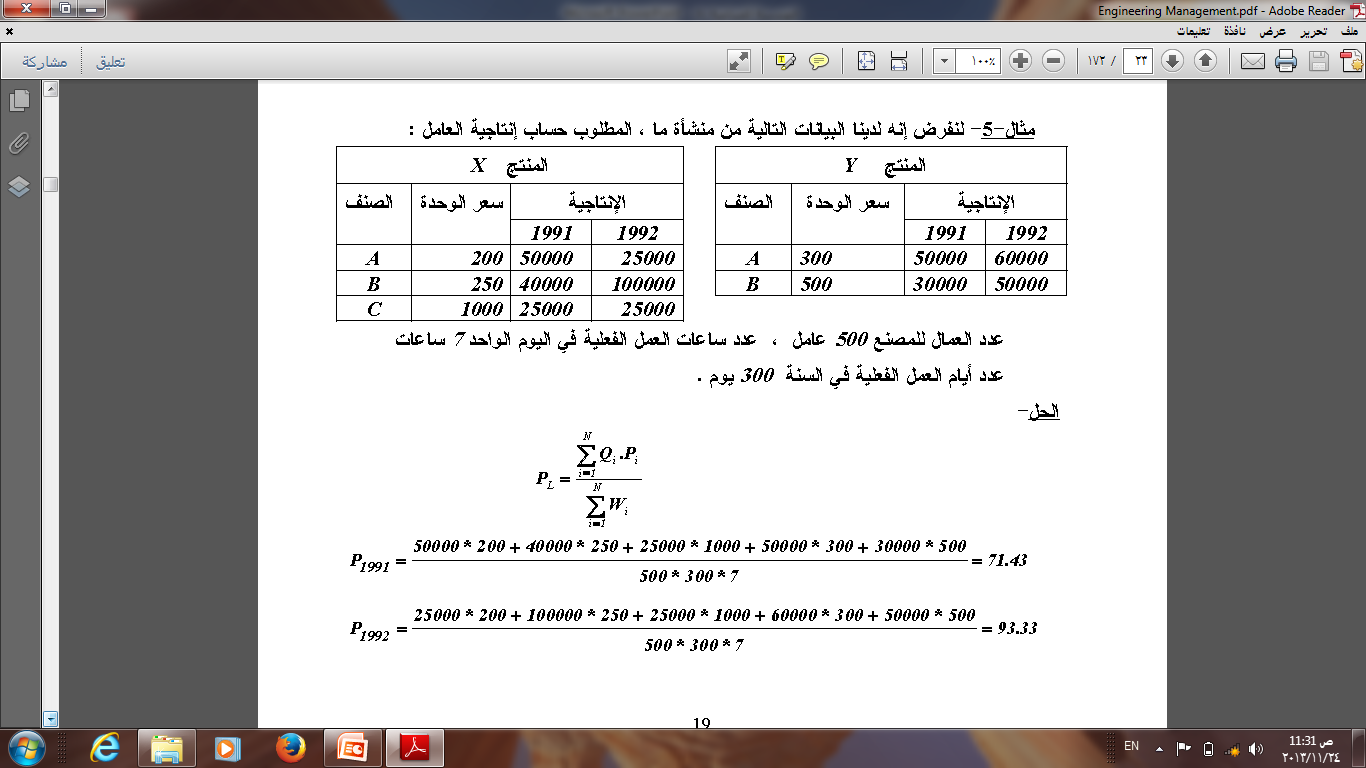 يتضح مما تقدم إن إنتاجية العامل قد إرتفعت من 71.43 سنة 1991 إلى 93.33 سنة 1992
4- أساليب زيادة الإنتاجية :

1- تحسين ظروف العمل :( من حيث الحرارة ،الرطوبة ، الإضاءة ، التهوية وغيرها ) إذ يساعد على رفع مستوى أداء العاملين.
2-تبسيط وتقليص محتوى العمل : بإستبعاد الحركات غير الضرورية وتطبيق طرق أكثر سهولة و فاعلية لتقليل الجهد وكذلك خفض الوقت الضائع بتحديد الوقت القياسي اللازم لإنجاز العمل.
3- تقييم العمل : بهدف تثمين الأعمال المختلفة لغرض تحديد القيمة النسبية لكل عمل مقارنة بالأعمال الأخرى المتوفرة.
4-التدريب: تدريب العمال على الأساليب العلمية الصحيحة .
5- التخصص : تخصص العامل يتم من خلال توليه أداء عملية جزئية وعدم إس تبداله بسرعة مما
سيمكنه من الإلمام بجميع نواحي العمل.
6- صيانة المكائن : وضع برنامج دقيق ومتكامل للصيانة يهدف إلى تصليح العطب وتجنب الحوادث
والعطلات قبل حدوثها.
7- الحوافز: وضع نظام سليم للحوافز يساعد على مضاعفة جهود العاملين لزيادة الإنتاجية.
8- تحسين العلاقات الإنسانية : إقامة علاقات طيبة ووطيدة بين الإدارة والعاملين ومتابعة مشاكلهم  حلها مما يساهم في رفع معنوياتهم.
9- تخطيط المصنع وتداول المواد : للحصول على إنسياب كفوء للعمل داخل المصنع يتناسب مع متطلبات العمليات الإنتاجية.
10-السيطرة على كلفة الإنتاج : تتمثل بالدراسة المنظمة والدقيقة لمراكز الكلفة العالية والتخلص من التكاليف غير الضرورية .
11- تخطيط ومتابعة الإنتاج : توضع خطط الإنتاج بتحديد الأهداف الواجب تنفيذها 
12- الرقابة على جودة ا لمنتوج : يتضمن التفتيش على المنتج في جميع مراحله الإنتاجية.